Занятие в учебно-тренировочной группе обучающихся творческого объединения «Земля Рос»по  дополнительной общеразвивающей программе «Мир боевых искусств. Кудо»
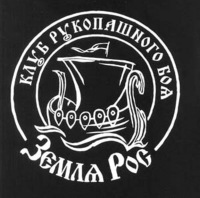 КОПТЕВА ЛАРИСА ВЛАДИМИРОВНА
педагог дополнительного образования
 МБОУ Открытая (сменная) общеобразовательная школа
 г. Онеги
Тема: «Вывод противника из равновесия. Передняя подножка»
Цель: Развитие представления о выводе противника  из равновесия посредством освоения техники опрокидывания (тай-отоси) или передней подножки.
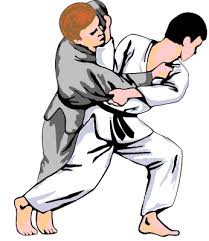 ,
Задачи:
•развивающие:
-развивать физические качества через специальные упражнения и  игровую деятельность,
-совершенствовать навыки владения телом посредством изучения данной техники, 
-развивать оценочные умения,
-развивать коммуникативные способности через оценивание и рефлексию.
•обучающие:
   -повторить основные правила бросковой техники и алгоритм выполнения техники передней подножки; 
    -развивать представление о  выведения противника из равновесия посредством освоения данной бросковой техники,
    -продолжить изучать технику выполнения передней подножки,
•воспитательные:
-воспитывать силу воли, терпение через изучение бросковой техники,
-создать положительный эмоциональный настрой в коллективе посредством рефлексии и  игровой деятельности.
Организационный этап
Содержание этапа: организация начала занятия, создание психологического настроя на учебную деятельность и активизация внимания.
Задача: подготовка обучающихся к работе на занятии.
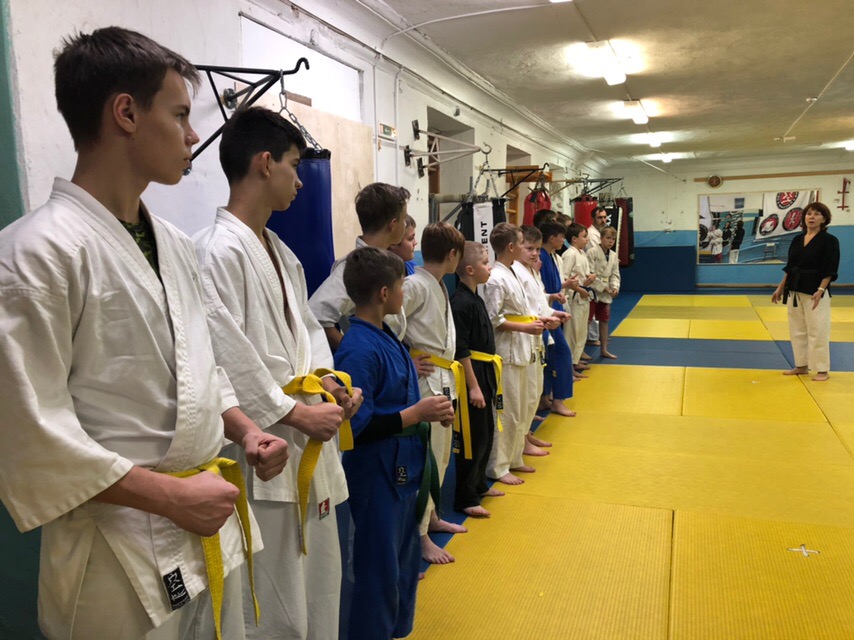 Подготовительный этап
Физическая подготовка к тренировке.
Задача: разогрев мышц, связок и суставов, а также приведения их в состояние готовности к нагрузкам.  
Содержание этапа:
 Разминка: 
     Упражнения в ходьбе, беге, на восстановление дыхания.  ОРУ. Упражнения на развитие  вестибулярного аппарата. 
Растяжка.
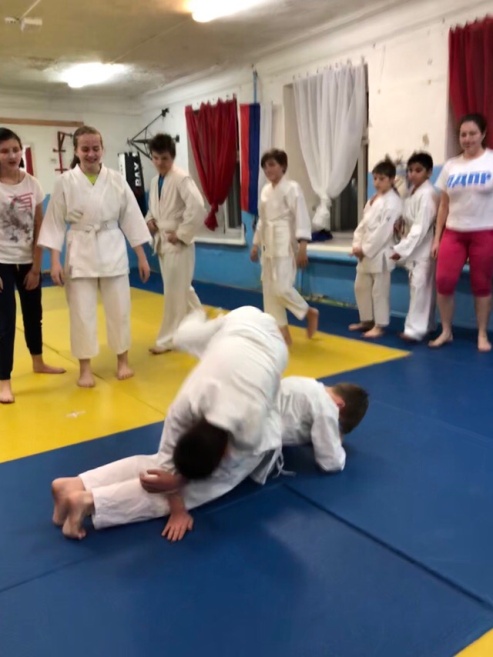 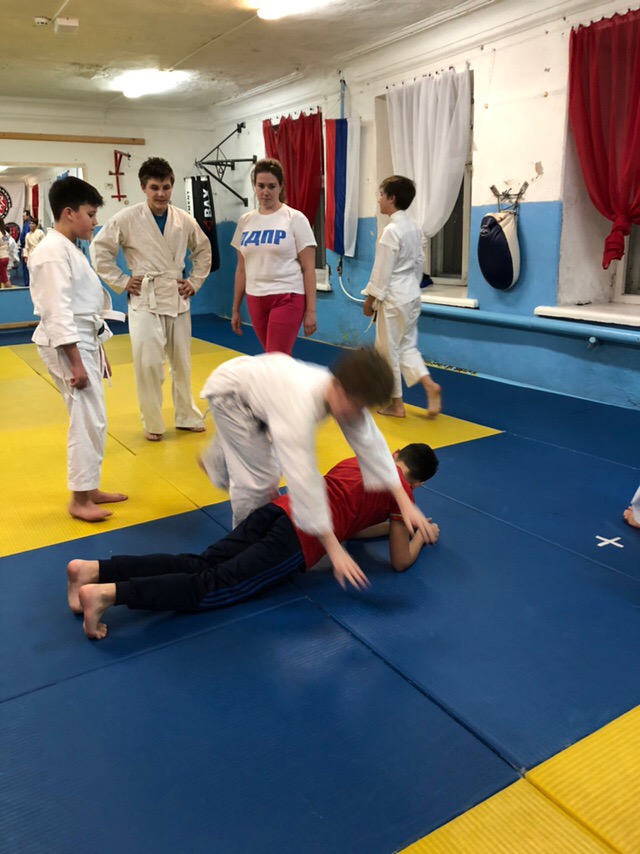 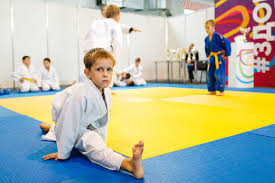 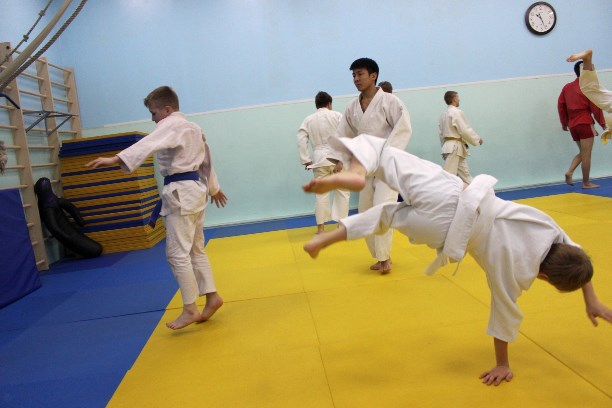 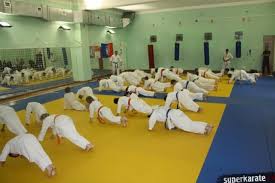 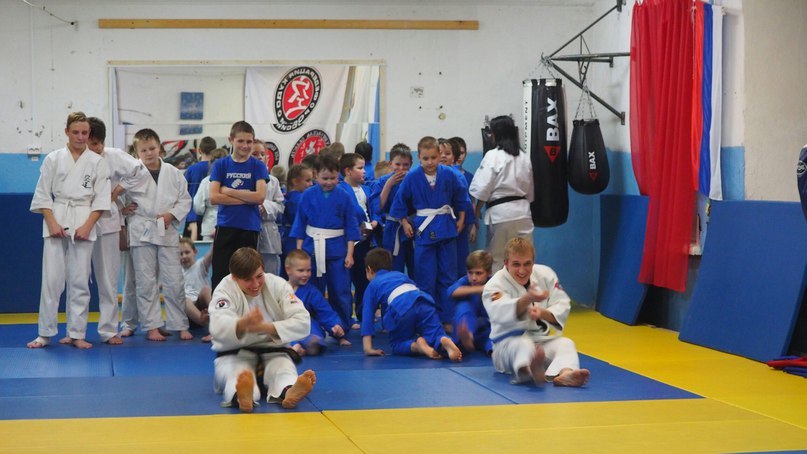 Основной этап
Вводная  часть (подготовка   к   восприятию содержания).
Задача: мотивация и принятие детьми цели учебно-познавательной деятельности. 
Содержание этапа: просмотр слайдов, пример: показ техники старшими обучающими 
Совместное целеполагание и поэтапный теоретический разбор техники передней подножки.
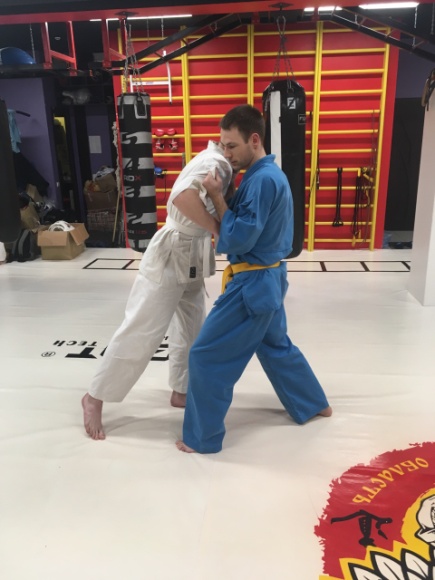 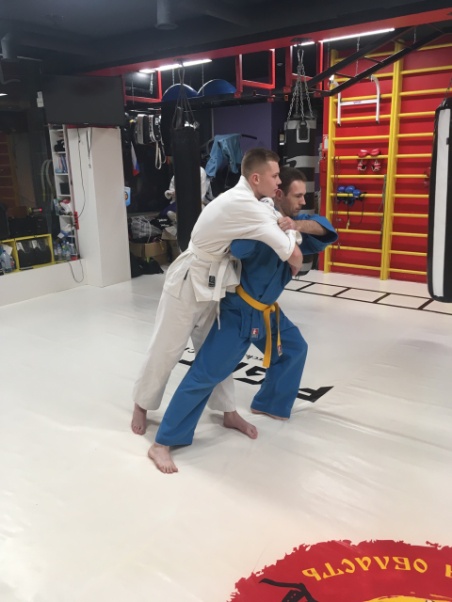 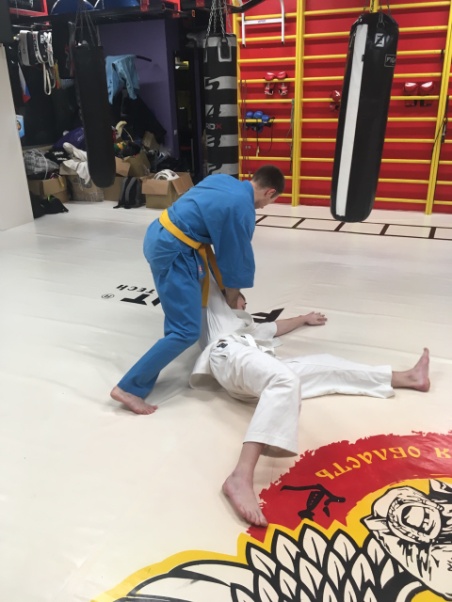 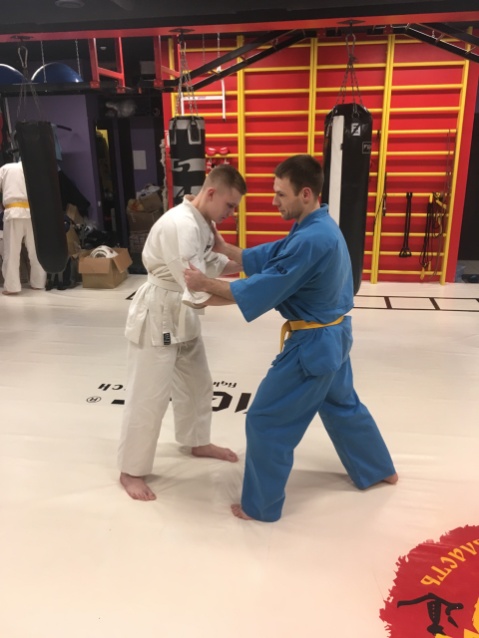 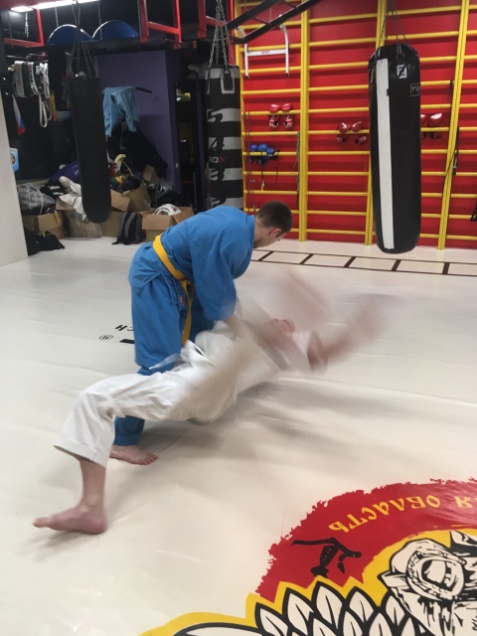 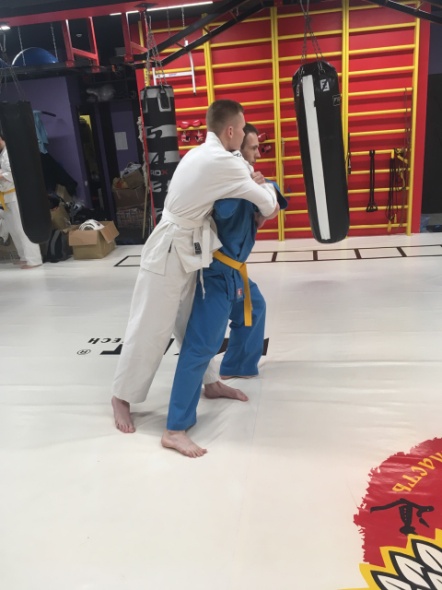 Основной этап
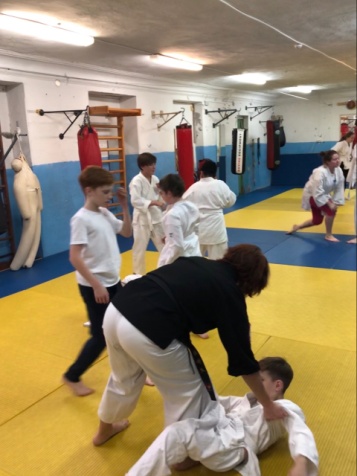 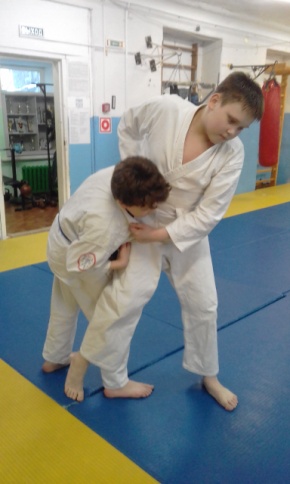 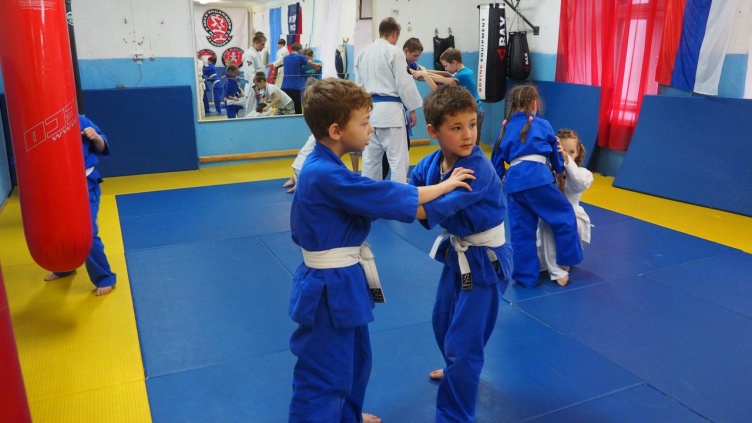 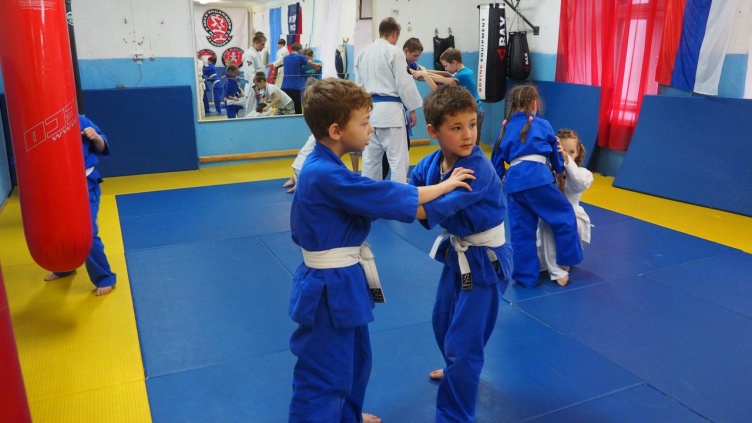 Практическая часть.
Задача:                           Закрепление    знаний    и    способов    действий. Вычленение и овладение отдельными элементами действия. Проверка понимания.
Содержание этапа:
Применение знаний на практике. Самостоятельное выполнение обучающимися тренировочных упражнений  в парах. Установление правильности и осознанности усвоения учебного материала, выявление неверных технических действий, их коррекция.
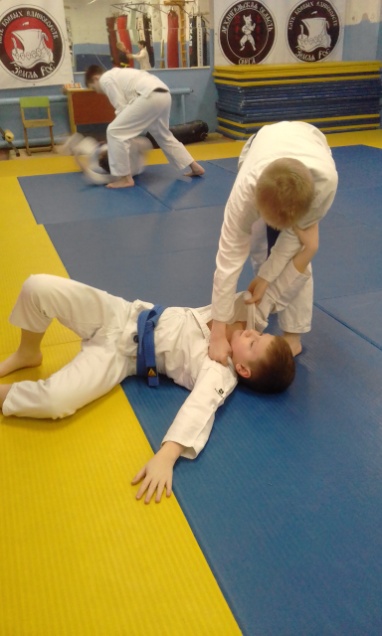 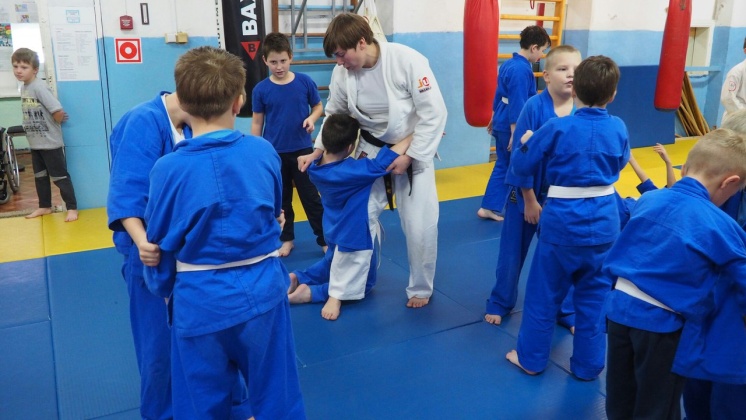 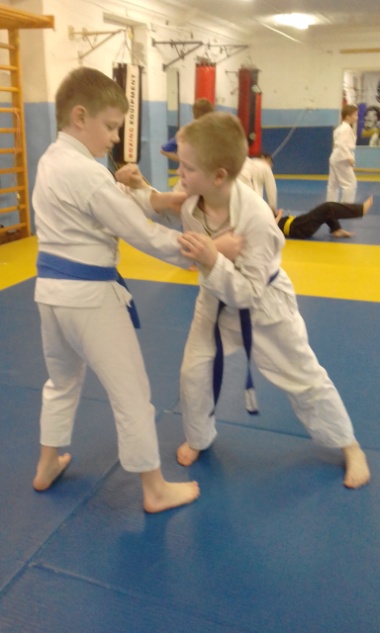 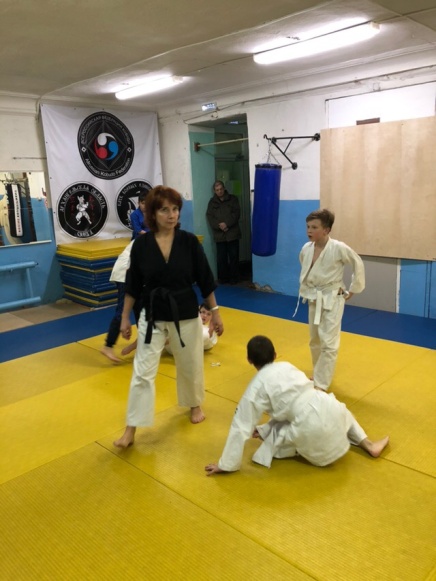 Контрольный этап
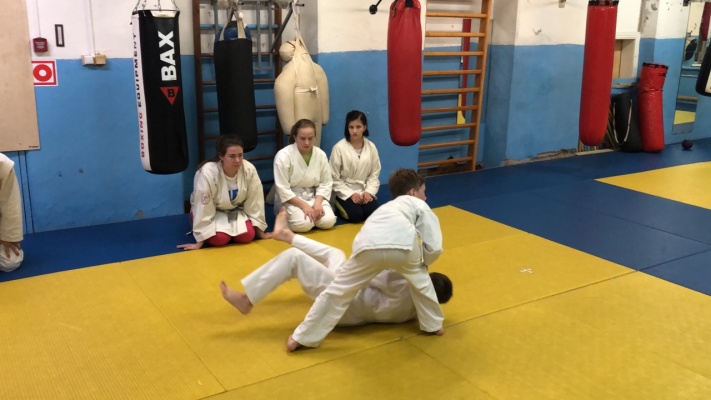 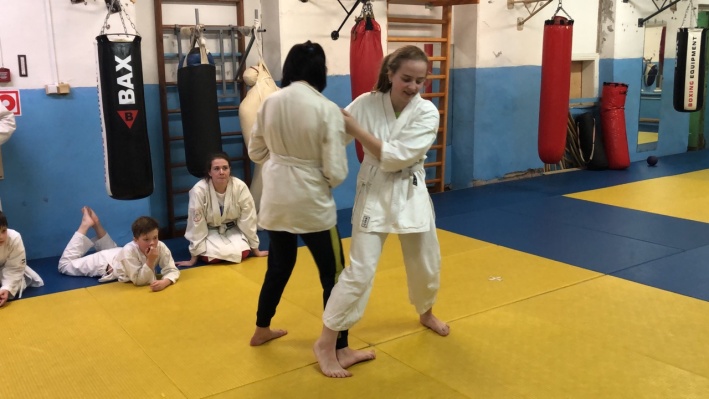 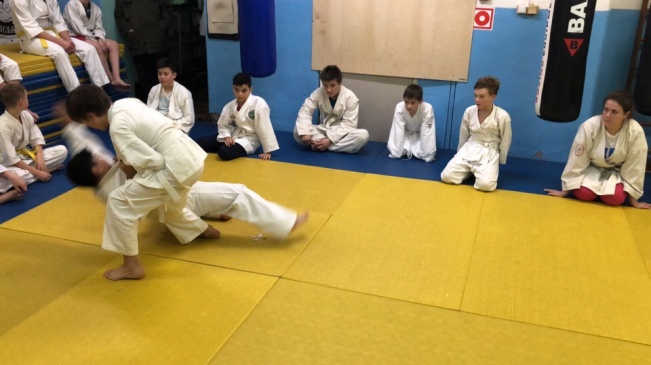 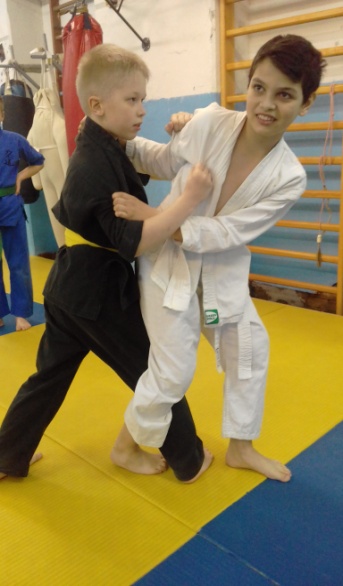 Задача: выявление качества и уровня овладения знаниями и умениями, их коррекция и оценка. Обобщение и систематизация знаний.
Содержание этапа: 
Обсуждение с обучающимися критерий оценки выполнения всех этапов броска.
Обсуждение действий каждого, оценка выполняемой техники
Закрепление полученных знаний.
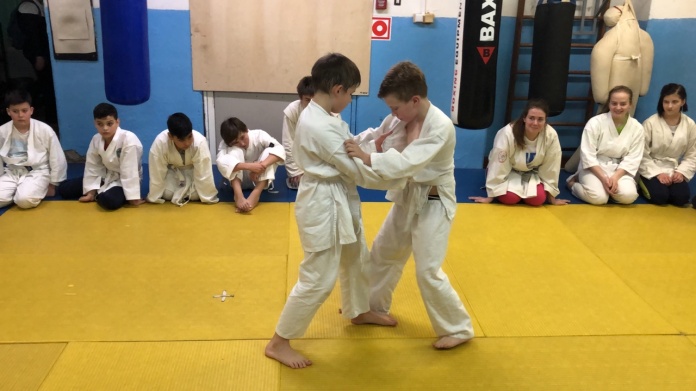 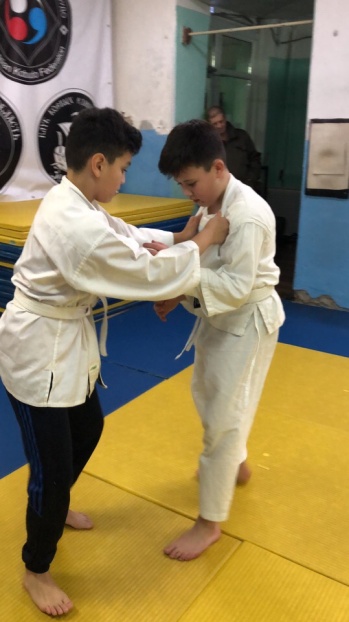 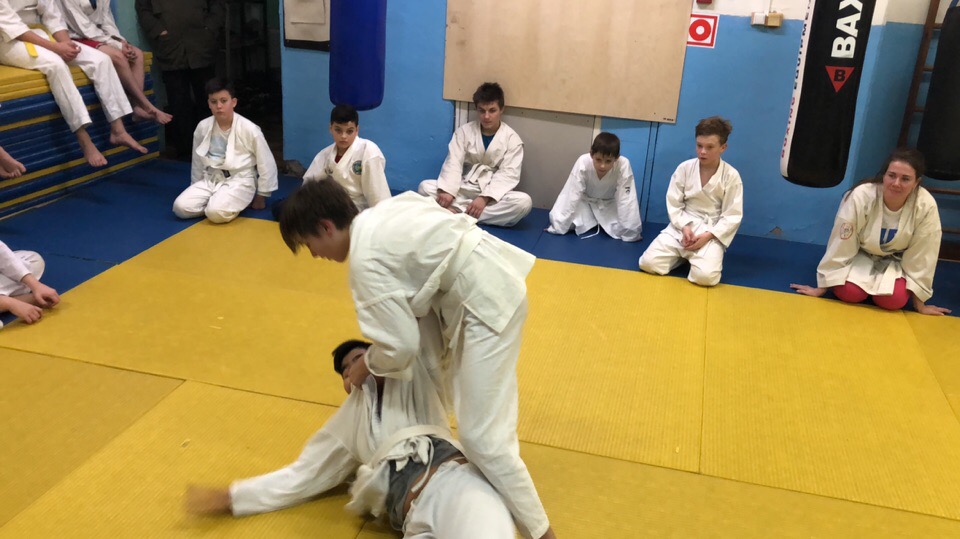 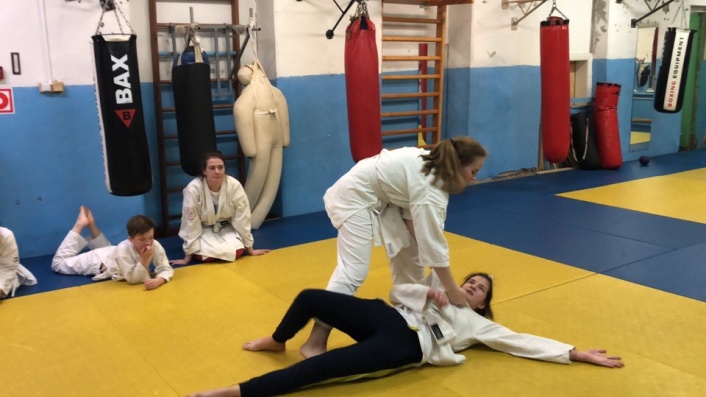 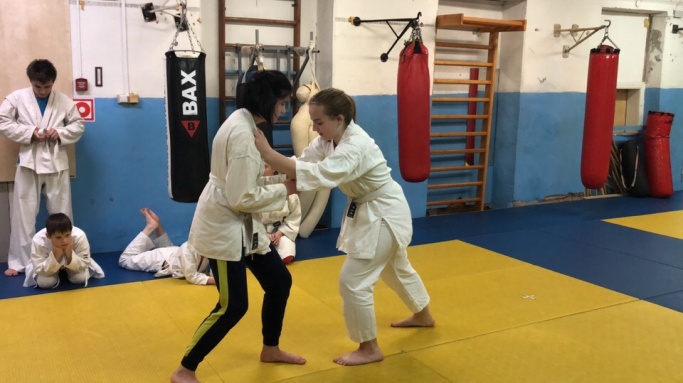 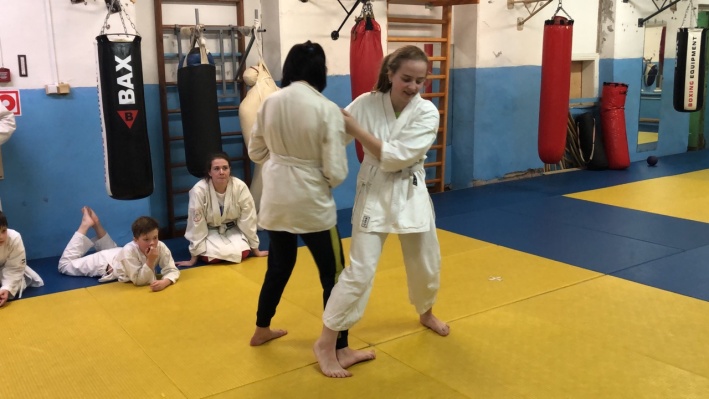 Подвижные игры и заминка.
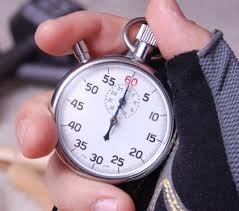 II. Продвижение по залу. Отсчет времени. Восстановление дыхания.
Задача: смена деятельности,
снятие эмоциональной напряженности,
сплочение коллектива,
совершенствование физических качеств
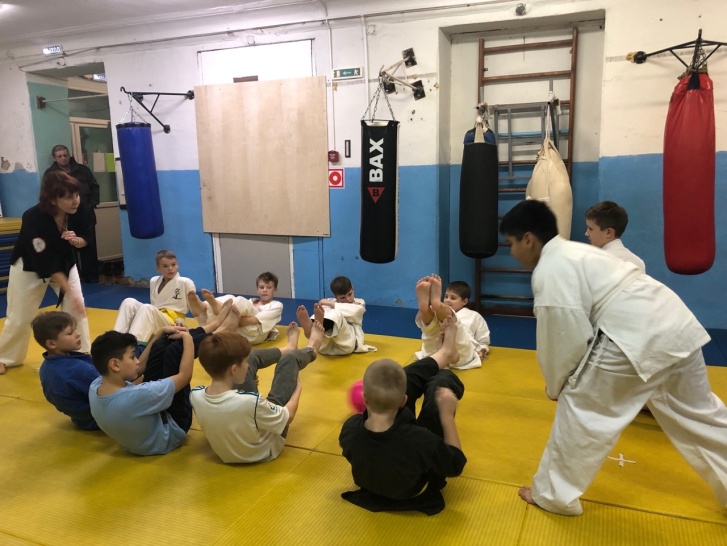 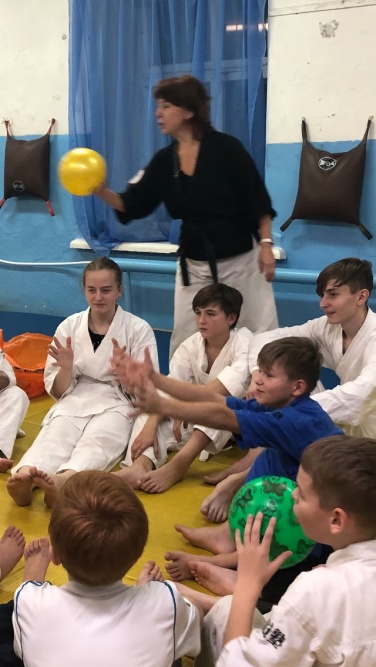 Содержание:
I. Игры с мячом
Передача мяча ногами
 передача мяча под поднятыми ногами
 передача мяча в кругу.
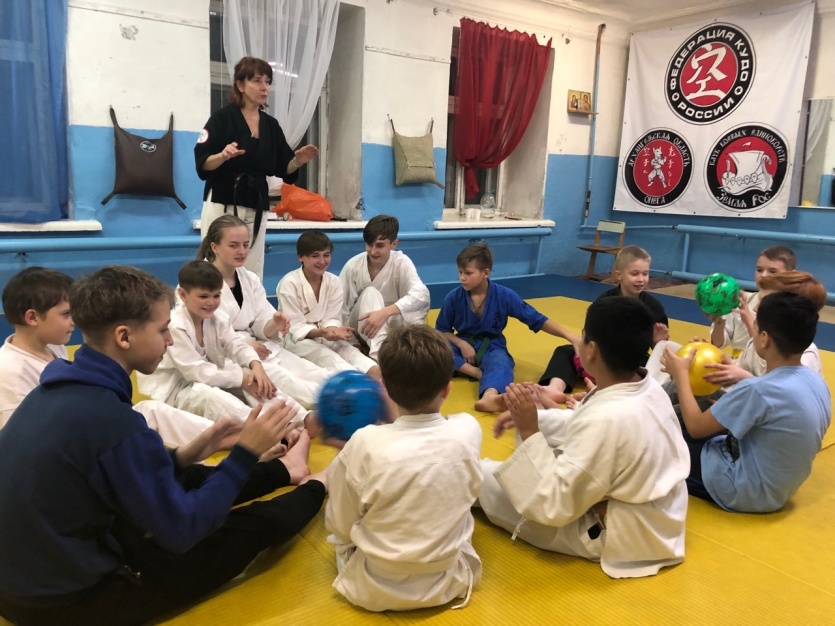 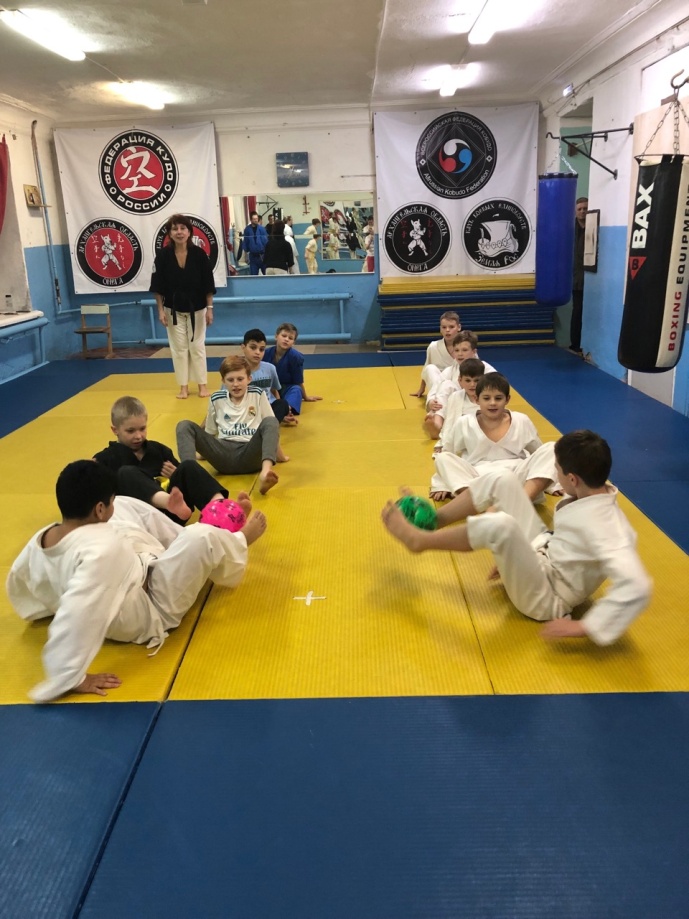 Подведение итогов. Рефлексия.
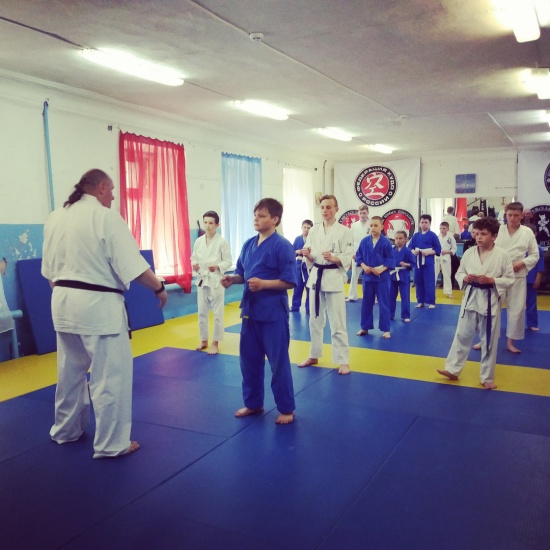 I. Задача: мобилизация обучающихся на самооценку и взаимную оценку, дать анализ успешности достижения цели и наметить перспективу последующей работы.

Содержание этапа: Подведение итогов совместной и индивидуальной деятельности учеников (новое содержание, изученное на уроке и оценка личного вклада в совместную учебную деятельность), достижение поставленной цели
 Педагог предлагает обучающимся  продолжить следующие  высказывания (по желанию):      
Я знал и умел…
Теперь я знаю я могу… 
Я старался или не очень выполнить…
У меня получилось…
Комментарии педагога. Рекомендации по занятиям дома.
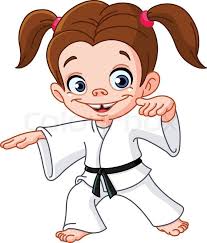 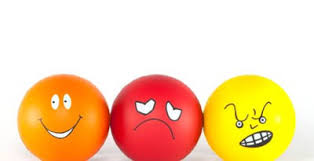